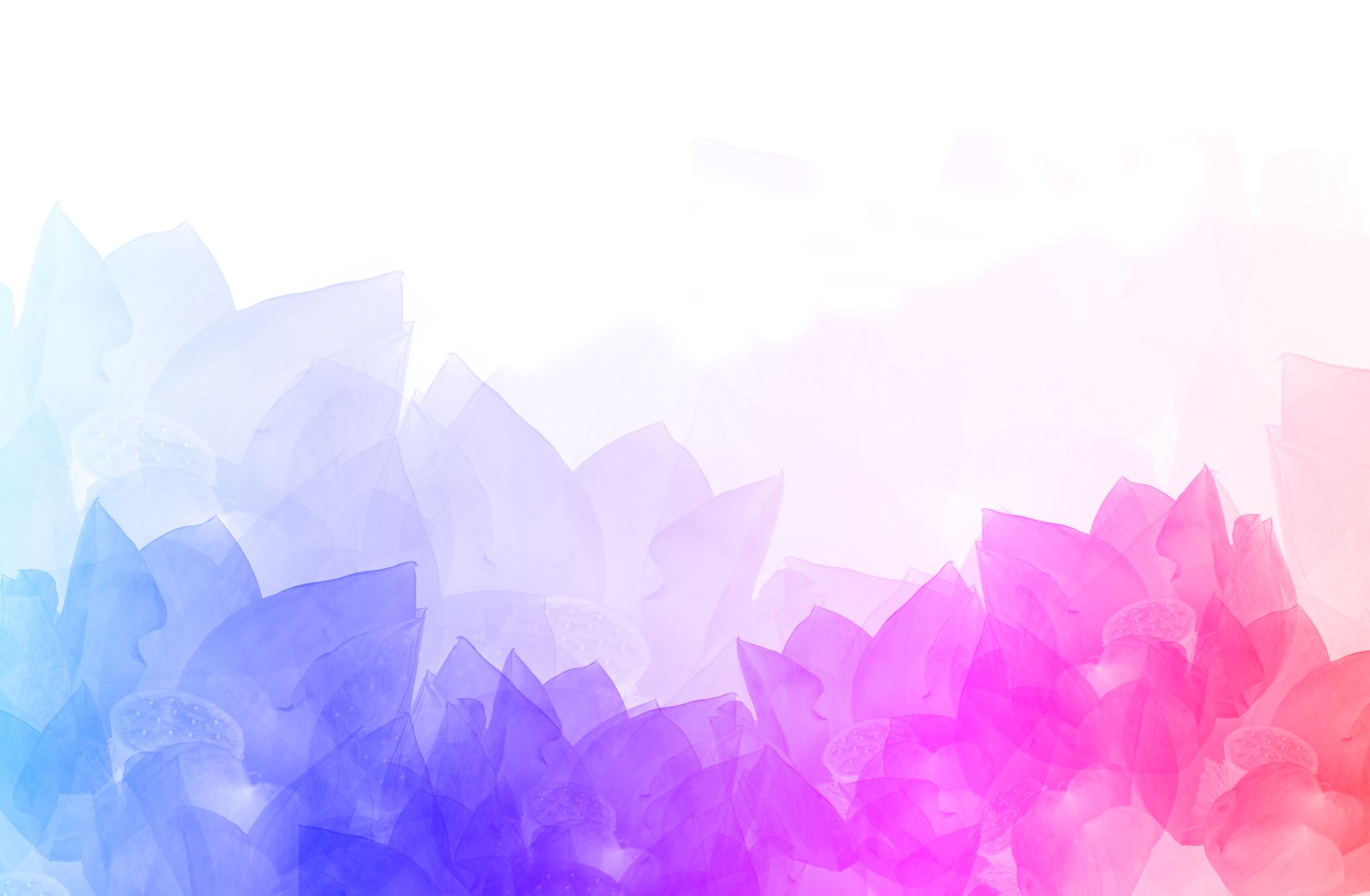 INTRODUCING THE ICE COMMITTEEJanuary 2025
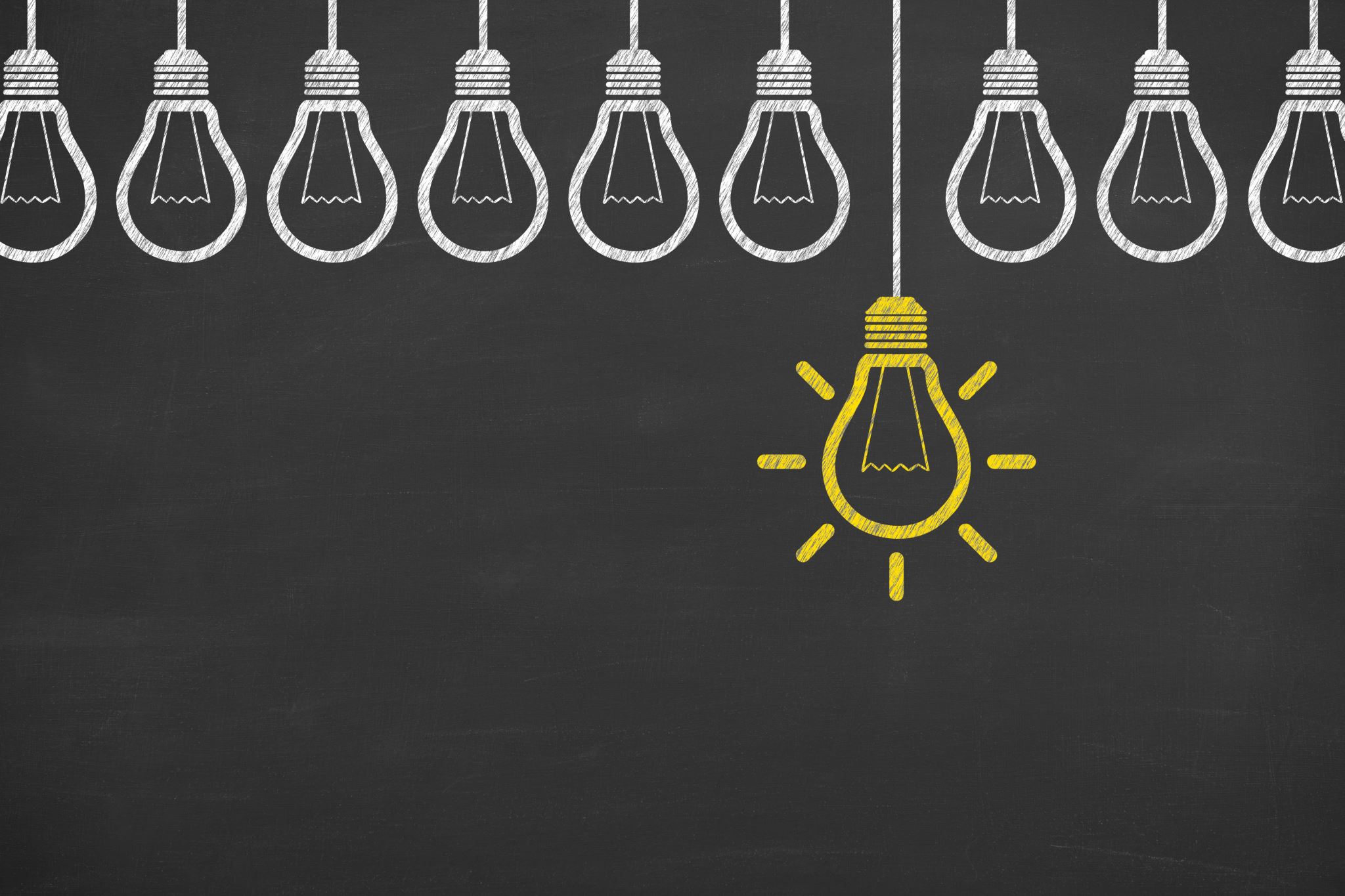 Vehicle for Cross-Government Collaboration
Unique group cuts across program-specific silos to advance economic & labour force development in Toronto 
Integrates labour-supply and business-demand considerations
Helps policy & program developers leverage relationships between their separate mandates
Identifies opportunities for collaboration & knowledge-sharing 
Identifies policy & program gaps
Commissions and publishes independent non-partisan research
Hosts discussion forums for the broader sector
2
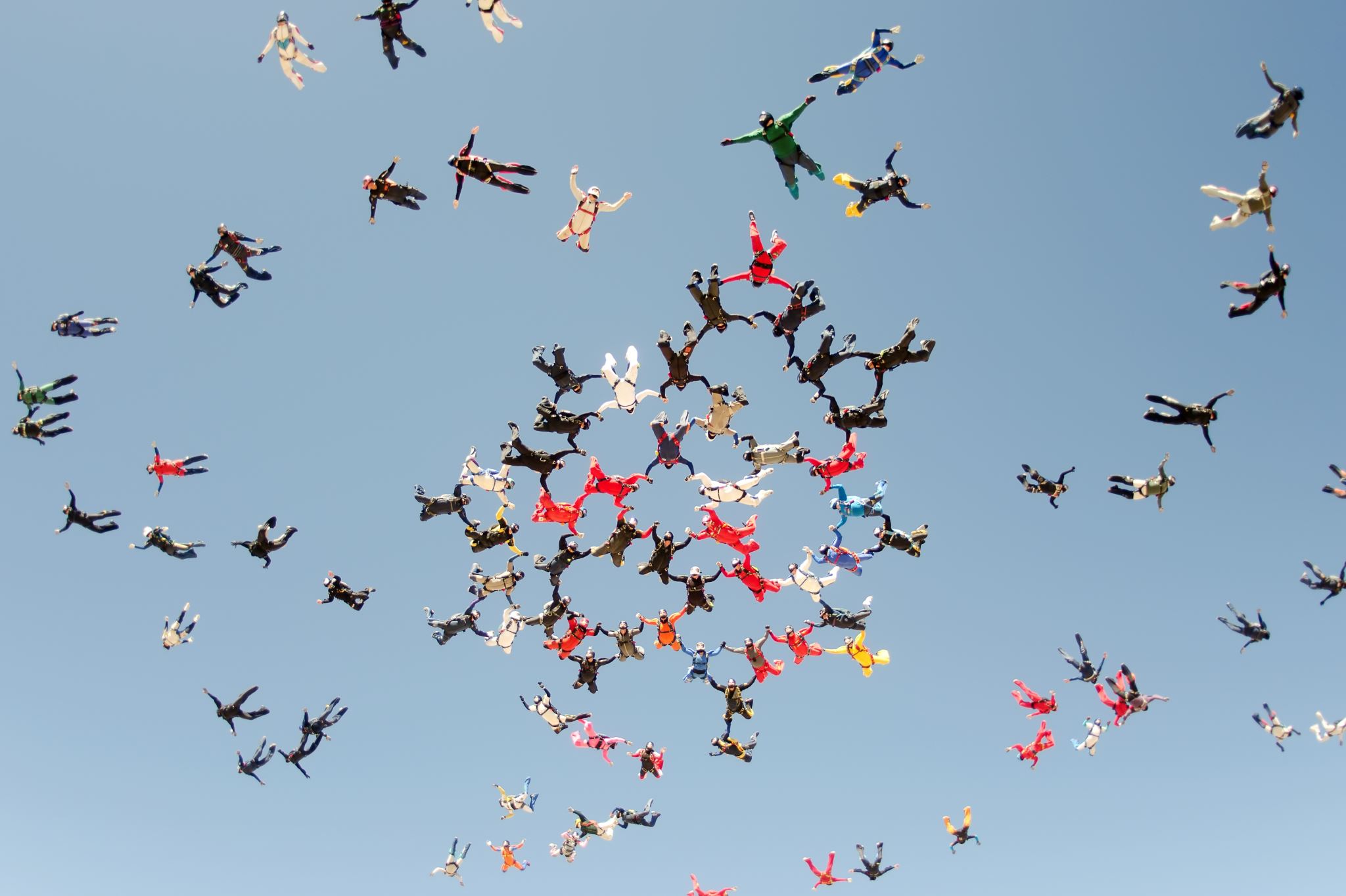 Membership
Canada, Ontario and Toronto Municipal employees responsible for supporting economic development, newcomer settlement or workforce development (currently from 15 different offices)
Members:
Advise on Committee priorities and activities
Contribute subject matter expertise and connections
Conduit between Committee and their Office (2-way sharing)
Promote ICE activities to colleagues and networks
An independent Chair hired by the Committee facilitates its activities
3
Partners
ICE Partners have Included:
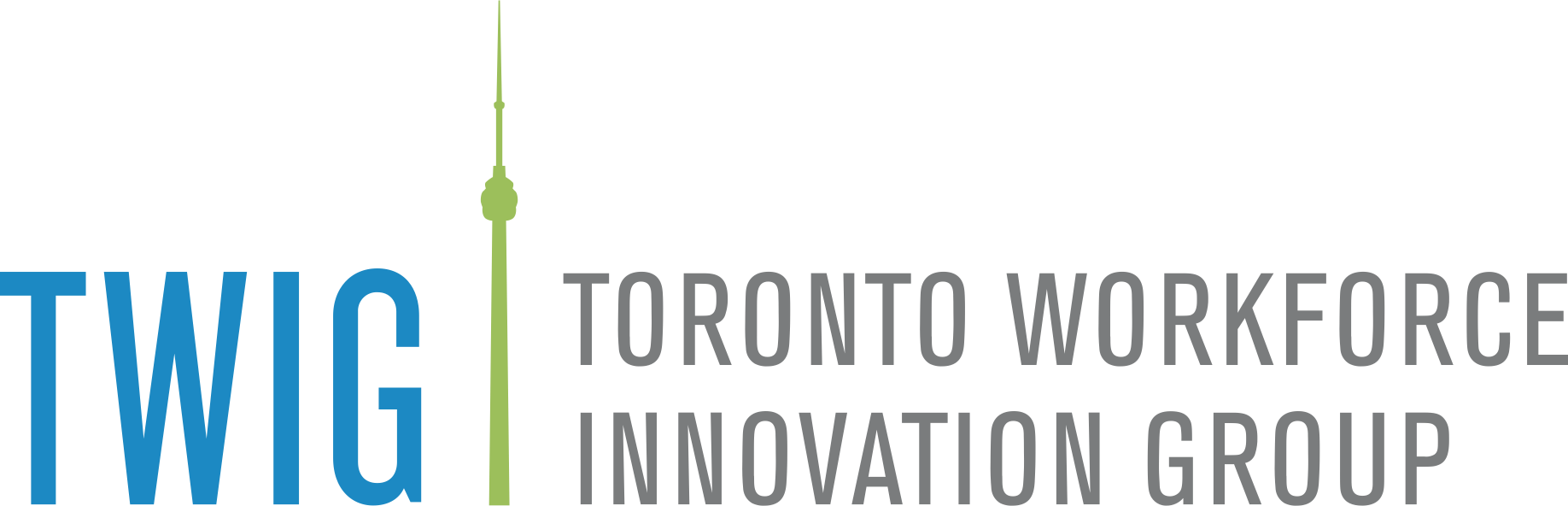 ICE liaises and collaborates with other organizations
Partners may:
Co-host or volunteer as speakers & panelists at Discussion Forums
Co-fund and advise on Research projects
Volunteer as guest speakers at Committee Meetings
Staff can attend free Discussion Forums
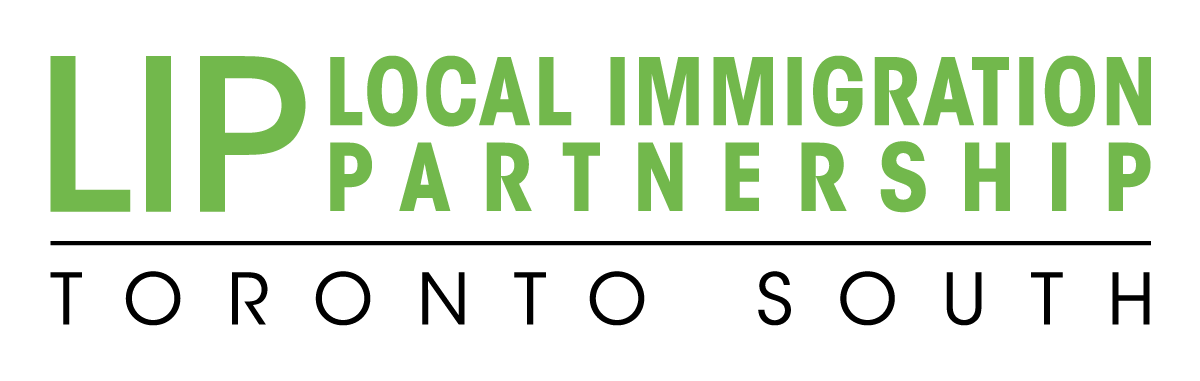 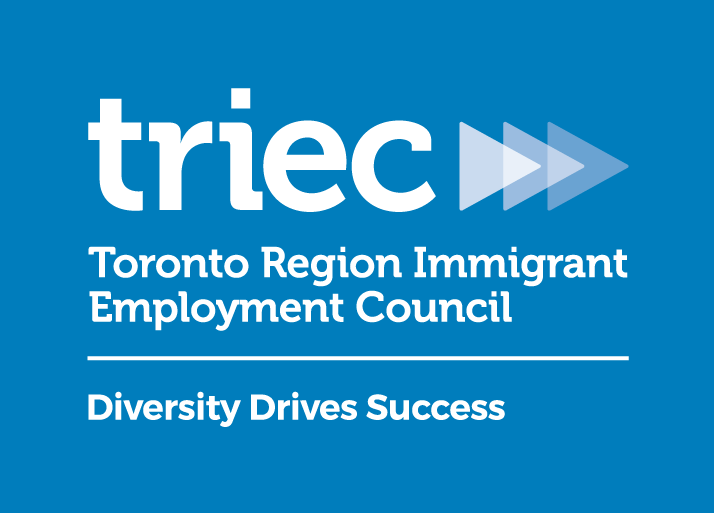 4
Committee Background
5
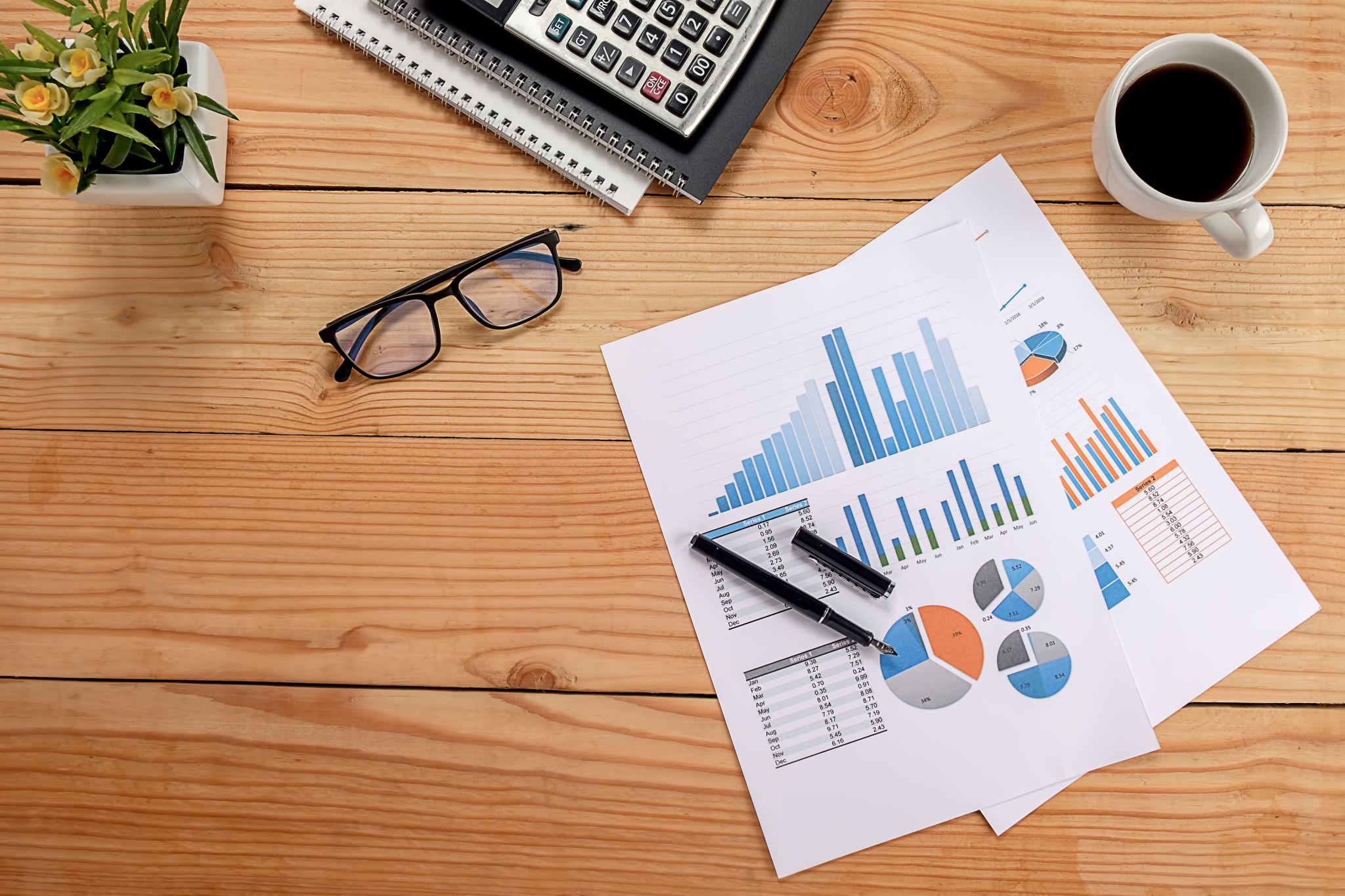 Committee Accountability
Activities guided by published terms of reference, conflict of interest policy & code of ethics
Members review monthly meeting minutes & financial statements
Reports annually on work plan and past year activities & performance metrics
Maintains publicly accessible website:
 https//www.icecommittee.org
6
Recent Research
Reports and Discussion Forum Webcasts and details at https//www.icecommittee.org 
Remote Work – Urban Panacea or Curse?
Drs. Shauna Brail  & Tara Vinodrai, University of Toronto (2024)
Supporting International Students enrolled in Toronto-area Colleges
Dr. Marshia Akbar, Toronto Metropolitan University (2023)
The Gig Economy and its Effects on Racialized and Immigrant Populations in Toronto
MDB Insights Consultants (2022)
Advancing a Workforce Development Agenda for Toronto
Tom Zizys (2021)
7
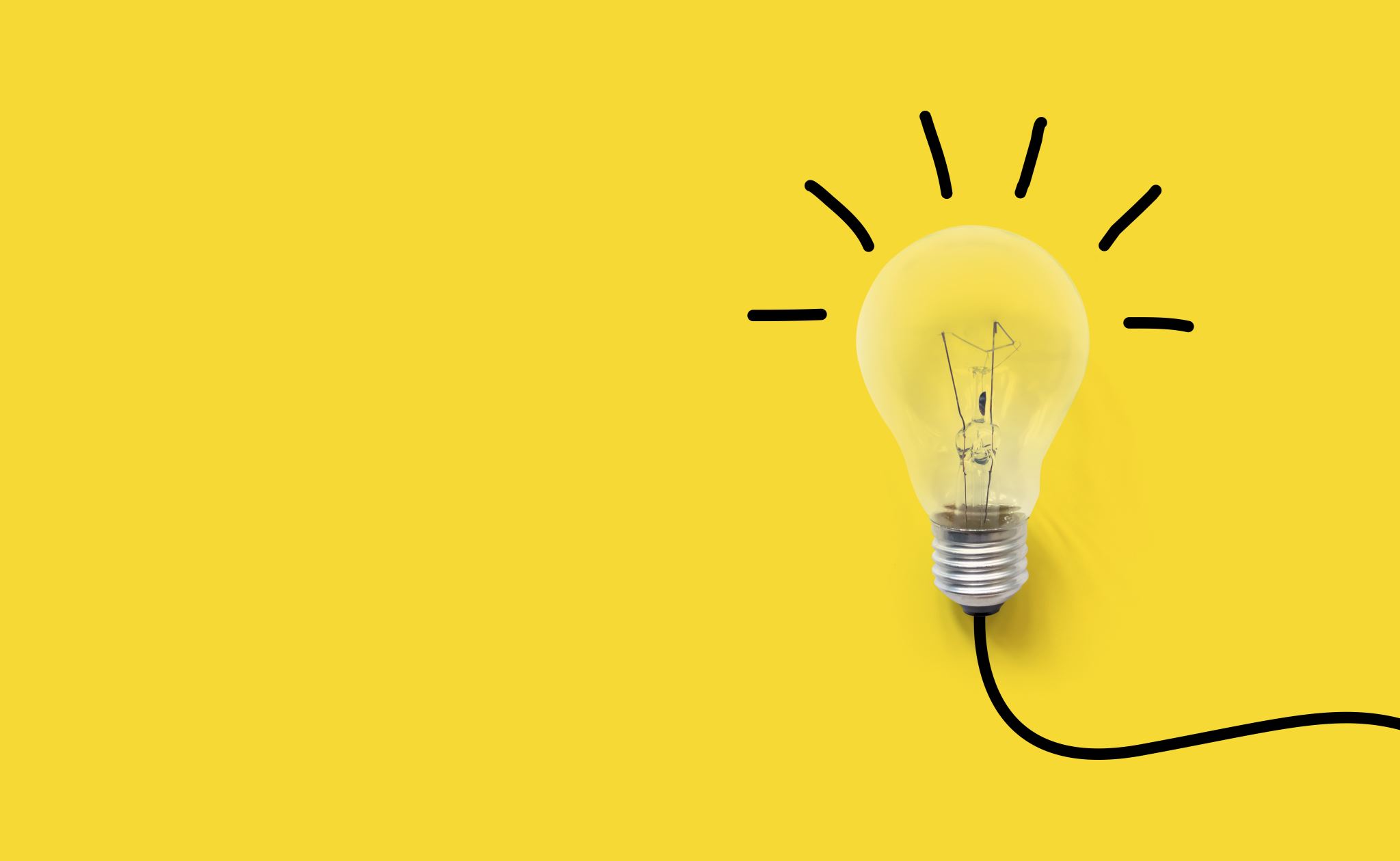 Other Recent Discussion Forums
Details and webcasts at https//www.icecommittee.org/events 
Supporting Workforce Development to Advance TransformTO Net Zero Strategy (2023)
Strengthening Pathways to the Skilled Trades for Women, Youth and Newcomers (2022)
Bridging the Digital Divide for Equitable Educational Opportunities (2021)
Use of Labour Market Information by Students and Job Seekers (2020)
Newcomer Entrepreneurship and Export Development (2019)
8
Discussion Forum - “Remote Work: Urban Panacea or Curse?” Research Report
September 26, 2024; Munk School of Global Affairs & Public Policy
Toronto’s Agenda for Prosperity: Learning from Glasgow, Scotland 
Eddie Friel, former Chief Executive of Greater Glasgow Tourist Board
Canada’s National Ballet School, May 5, 2008
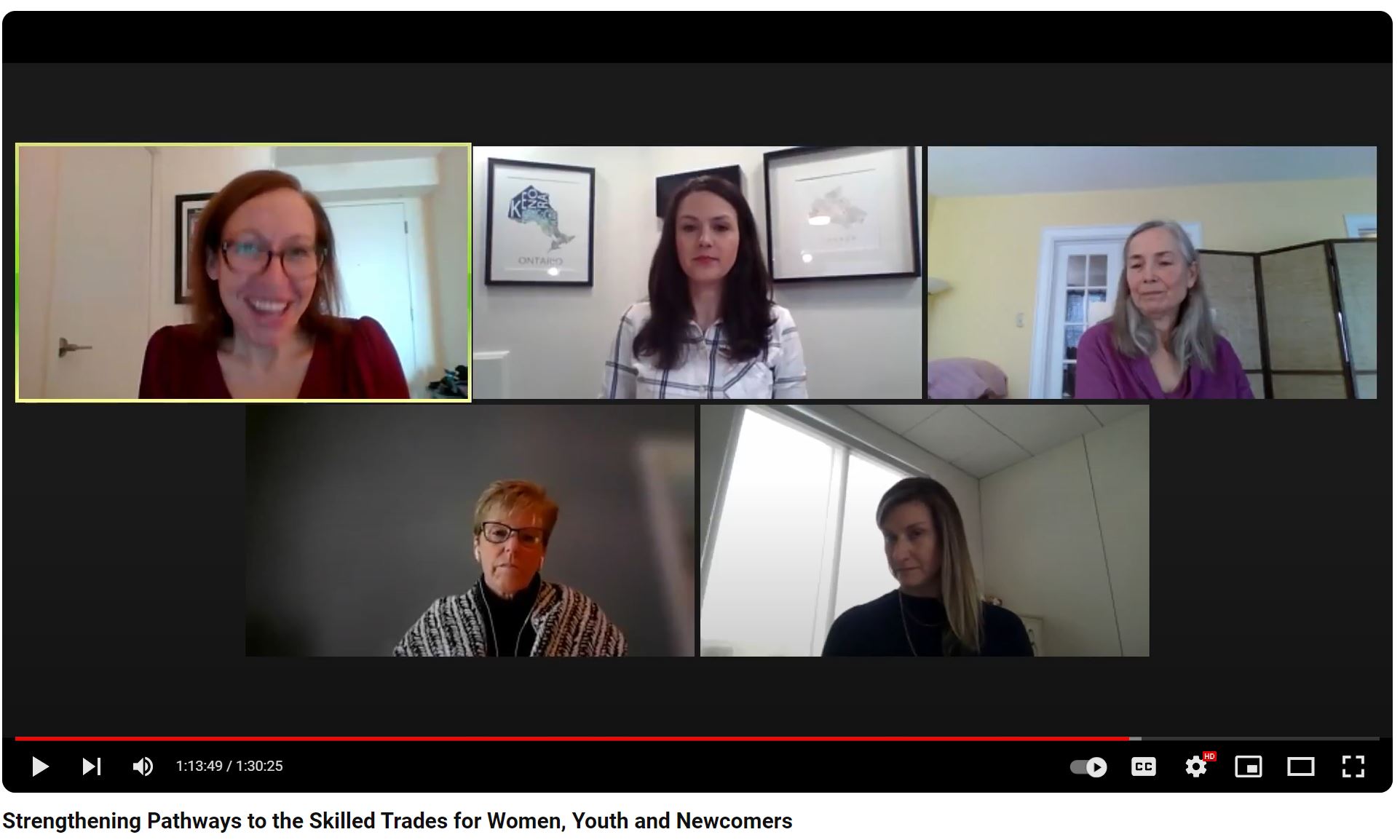 Strengthening Pathways to the Skilled Trades for Women, Youth and Newcomers
Moderated by Colleen Dignam, Workforce Development Management Consultant, City of Toronto Employment and Social Services (moderator)
Webinar, Friday, March 11, 2022
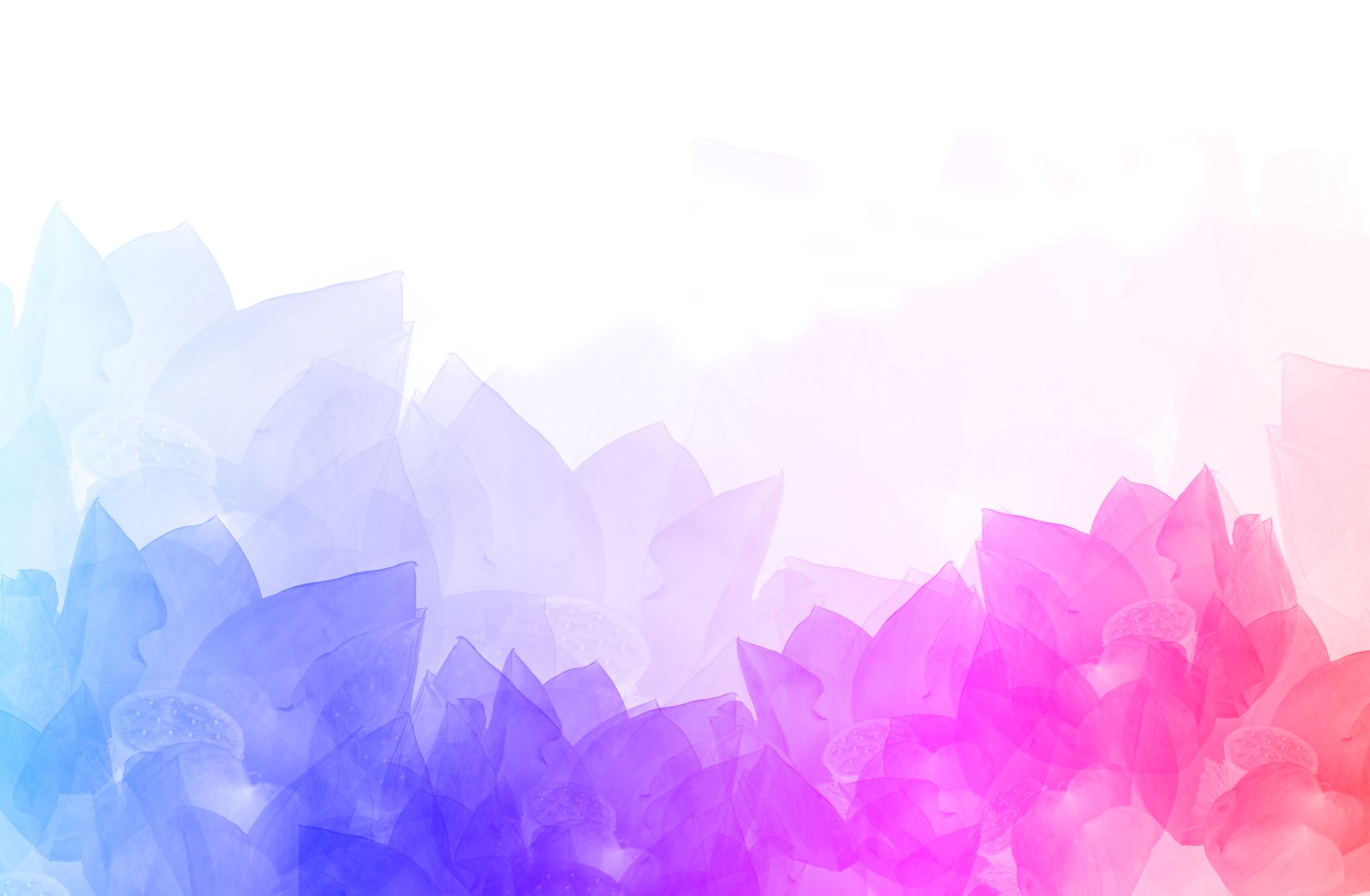 HAPPY TO ANSWER ANY QUESTIONSContact Us at info@icecommittee.org